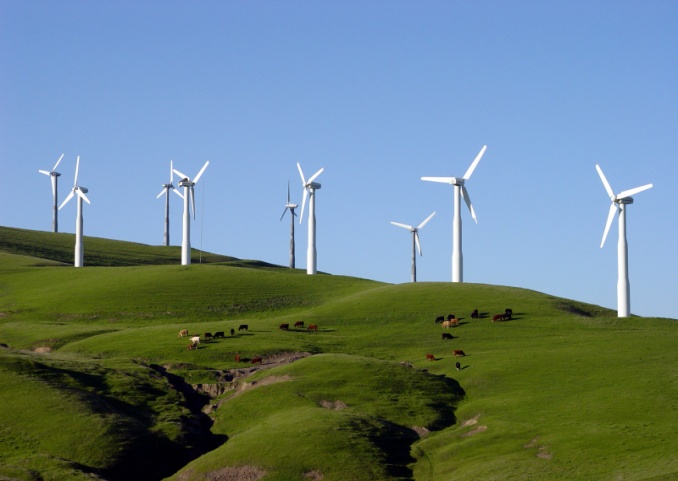 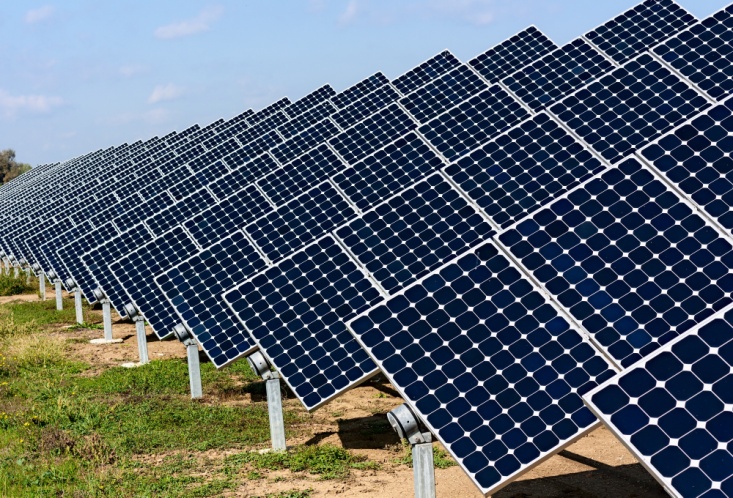 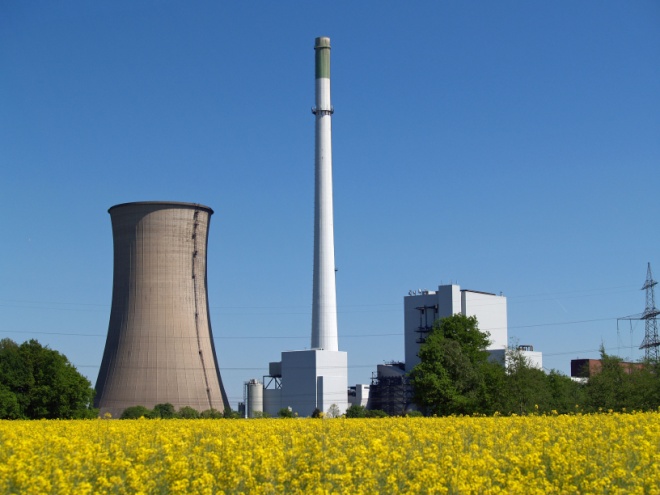 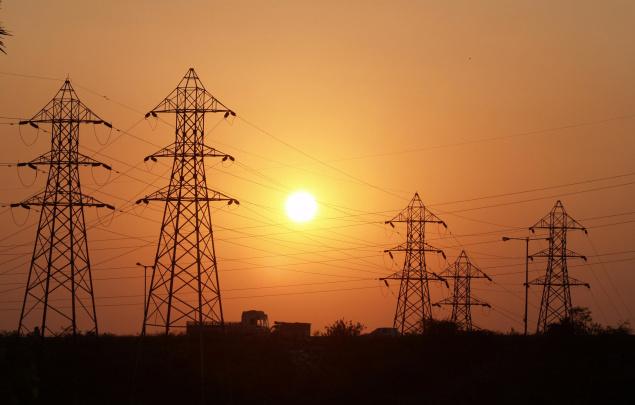 National Competition Policy and Economic Growth in India – Electricity Sector Study
Presented By
Nathan Economic Consulting India Pvt. Ltd., India
Objective of the Study
Based on the objectives of competition principles and the National Competition Policy
To look into the state of competition in the Indian electricity sector
To evaluate if the existing policies, laws and regulations are in line with the proposed National Competition Policy 
To assess economic benefits of opening up the sector to private participation 
To look into political economy constraints of implementing competition  principles in the sector
To recommend steps which will encourage competition in the sector
Basic Tenets of the National Competition Policy (NCP)
Proposed by the Ministry of Corporate Affairs (MCA) in 2011, the overarching policy still has to be adopted by the government
Aimed at introducing competition principles and regulations to promote a competitive market structure in order to maximise overall social welfare
Check anticompetitive outcomes of government policies, rules and regulations
Address areas such as transparency, accountability, fair pricing and competitive neutrality
Recommend national and regional co-operation in competition policy enforcement
Scope of the Study
Focused around assessing distortions in the market, their effects, and remedial actions and suggestions. In particular, the study identifies and analyzes:
Distortions in the electricity sector that limit competition, including government monopoly on coal
Regulatory hurdles and their effects on the sector’s competitiveness
Misinterpretation of certain regulations to suit political expediency 
Economic benefits of competition 
Best practice case studies
Corrective steps to make the sector more competitive
Assessment of Restructuring of the Power Sector
The study has evaluated restructuring process of the power sector:
Roles of the Central Electricity Regulatory Commission, and the State Electricity Regulatory Commissions in exercising independence in tariff setting
Unbundling of State Electricity Boards (SEBs) into companies to perform generation, transmission and distribution functions
 Independence of utilities such as load despatch centres
Introduction of competition in generation, distribution and transmission besides introduction of trading in power
Open access in transmission and distribution
Benefits of Competition
Competition in any sector is generally associated with the following:
Lower prices for consumers with better choices
Increased number of suppliers
Improved efficiency
Innovation
Benefits of Competition : A Toolkit Approach
Evaluation of benefits using competition toolkits of OECD and CUTS International
Fair pricing of tariffs
Currently tariffs are regulated more through state governments’ intervention
Agricultural and rural sectors are highly subsidized
Private players are disincentivised due to low returns

Level playing field between competitors
Government monopoly over coal distorts level playing field between state and private players
Fuel Supply Agreements between Coal India and beneficiaries has come under the CCI’s lens

Entry Barriers
Lack of open access in retail distribution: For example, in Delhi, despite two private discoms being present, customers don’t have open access choice
Promote monopolies and their abuse
Lack of a separate carriage and content model
Benefits of Competition in Generation
Data analyses show direct benefit of competition
Between 2006-07 and 2010-11, there was an increase in the share of private players in total installed capacity in generation
This is largely because the Electricity Act, 2003 liberalized the generation sector through a license-free regime. 
The total installed capacity of India increased from 132,327 megawatts (MW) in 2006-07 to 2,25,793MW as on 30th June, 2013
Case Studies
Open Access Case Study – Navi Mumbai (2011-12)
2 private players - Reliance Infrastructure (RInfra) and Tata Power (TPC).
Tariff rates – Rs. 5.2 per unit and Rs. 7.06 per unit by TPC and RInfra respectively.
Maharashtra Electricity Regulatory Commission (MERC) allowed consumers to migrate.
Controversy arose due to surging migration of  consumers to TPC - Rinfra moved MERC
MERC issued an order to allow changeover in Mumbai for a particular set of consumers (those consuming less than 300 units a month), thus putting a cap on Open Access
TPC termed this MERC order as a decision against competition
Solar bids 
Good example of how competitive bidding can benefit consumers through lowered power tariff rates 
Competitive bidding in solar energy under the National Solar Mission in 2011 brought down the price at which solar energy can be consumed. 
The lowest bid at Rs. 7.49 per unit was 50% lower than the benchmark tariff of Rs. 15.39 per unit as set by the CERC
Benefits of Early Unbundling: Case Studies
Maharashtra (2005)
Before unbundling, a shortfall of over 4,000 MW of power - demand side management
Reduction in transmission and distribution losses from 35% in 2004-05 to 32% in 2005-2006
Rise in revenue collection from consumers by 15 percent between 2004-05 and 2005-06
Average tariff for agriculture in 2012 was 215 paise/kwh
Maharashtra state discom given a rating of ‘A’ by ICRA/CARE; 74 private entities
Savings on account of controlling power theft rose from Rs 19 crore in 2004-05 to Rs 40 crore by December 2005

Gujarat (2005)
Net Loss of Rs. 2,246 crore (2000-01) turned into net profit of Rs. 533 crore (2010-11)
Reduction of transmission and distribution losses from 35% to 20% between 2000-01 and 2010-11
Average tariff for agriculture in 2012 was 176 paise/kwh.
State discoms rated ‘A+’ by ICRA/CARE, 25 power entities
Gujarat separated feeder lines to rural areas under Jyoti Gram  Yojana Scheme
Data Analysis across Various Parameters
The below mentioned data from the ministry of power, the Planning Commission and CERC reflect that unbundling and corporatization have helped Maharashtra and Gujarat
The ICRA/CARE rating methodology has focused on efforts made by respective discoms in improving their operational efficiencies and financial performance
Between 2008-09 and 2011-12 power deficit fell for Gujarat and Maharashtra and rose for Bihar and Tamil Nadu
Tamil Nadu Electricity Sector can  Improve
Tamil Nadu started unbundling only in 2010 and the tariffs have been revised since then
The state needs to have a vibrant electricity sector as it is an economically  developed state
It ranks 4th in  the country in GSDP, has sound agriculture, industrial, export and infrastructure sectors
It can sustain growth and also higher electricity tariffs
With FDI inflows of $8 billion between 2000-12, it is amongst the highest FDI attracting states
IT exports growing at 26.5%
With effective power sector reforms, distribution losses can be wiped off soon
With right policies, Tamil Nadu will also be able to attract private players in generation
Case Study: Private Players
Tata Power Company
Due to open access 120,000 customers migrated to TPC in 2011-12. 

Rinfra
First 100% privately owned inter-state transmission line

Adani Power Ltd 
430 km Mundra – Dehgam transmission line, the longest by a private player.
Temporary hike in tariff in April 2013 for its UMPP, a positive role played by CERC.

Lanco Infratech Ltd
7 sanctioned thermal power projects, thanks to licence free generation
Our Observations
Nathan’s appraisal of sector as a whole:  
Pro competition changes have taken places since the enactment of the Electricity Act, 2003 - open access, unbundling of utilities, corporatization of distribution companies, removal of licences in generation, private sector participation in transmission and distribution
However, benefits have had limited impact as provisions of the Act have been subjected to interpretation based on political economy constraints
For instance, tariffs are based on political expediency
Private sector has refrained from entering sectors such as transmission which have high sunk costs
Poor returns in the distribution segment have kept private sector away
The electricity sector has seen very little innovation
Recommendations
Based on its analysis Nathan makes the following recommendations: 

Coal auctions and pooling of domestic and imported price of coal
Private mining and corporatisation of Coal India’s subsidiary
Unbundling in the electricity supply chain
Implementing open access in letter and spirit, also for retail customers
Reforming subsidies through efficient and alternate ways
Rationalising tariffs
Resolving domain issues between regulators
Making UMPPs more viable
Strong NCP to ensure competition neutrality
Amendment to Section 11 of Electricity Act 2003
Separating wires business with that of electricity supply
Private sector participation in the retail sector
Thank You
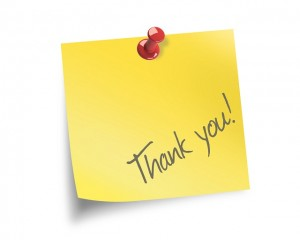 Nathan India is an economic consulting firm that specializes in competition law practice, consumer behavior through quantitative research and impact assessment.
Nathan Economic Consulting India Private Limited

Chennai Office				New Delhi Office
New No.45, T.T.K. Road, G-C Ground Floor,		Level 4,Rectangle 1,
George Ponnaiya Building,			Commercial Complex D-4,
Chennai-600018, Tamil Nadu, India			Saket, New Delhi-110017,India 
T: +91 44 4293 7700; F: +91 44 4293 7773 		T:  +91 11 6654 4076

	E-mail: nathanindia@nathaninc.com	
	              Ssingh@nathaninc.com